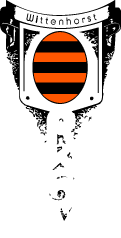 RKsv Wittenhorst
Vrijwilligers Informatie AvondJeugd
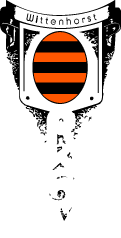 Agenda
Contactgegevens  
Facilitaire zaken
Algemene zaken / afspraken
Dotcomclub
Inloopmiddag
Vertrouwenspersoon
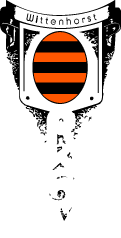 Contactgegevens
Pim Rohenkohl	Bestuurslid OZ
Jeroen Hesen 	Hoofdcoördinator OZ
Peter Aarts 		Coördinator O14/O15
Marco Niehsen 	Coördinator O12/O13
Henk Hoeijmakers	Coördinator O10/O11
Leon Everaerts 	Coördinator O8/09
Martien Geurtjens 	Coördinator mini F
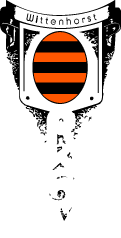 Facilitaire Zaken
John Peters		Algemeen, ballen
Riny vd Pol		Kleding, tassen
Jac Hesen		Sleutels
John van Mil 		Wedstrijdsecretariaat 
Wim Moorman 	Ledenadministratie
Henk Meijers 		Planning ma-vr
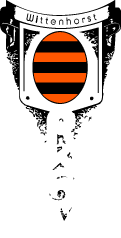 Kleding
Contactpersoon Riny v.d. Pol
	- facilitairezaken@rksv-wittenhorst.nl
Elk team tas met tenue
Shirts, broeken, sokken, hesjes, fluit, waterzak met spons, bidons, aanvoerdersband
Kleding individueel wassen
Ben er zuinig op, kost jaarlijks veel geld, we hebben voor meer dan 100.000 euro aan kleding in omloop!
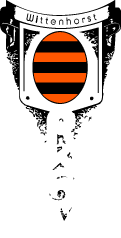 Kleedlokalen
Trainingsschema’s op prikbord gang 
Lokalen en tijden zijn leidend 
Tijdig en schoon “opleveren”, 1e  groep droog schoonvegen, laatste “gebruiker” van het lokaal nat
Leiders / trainers worden aangesproken volgens dit schema, consequenties
Toezicht tijdens omkleden/douchen
Geen vlaai, alcoholische dranken en radio in de kleedlokalen!
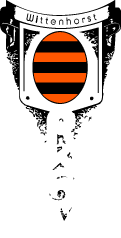 Knelpunten
Lokalen MOETEN tijdig leeg zijn
Limgroup Cup, impact op lokalen en velden
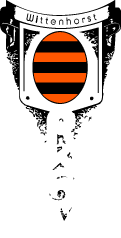 Ballen
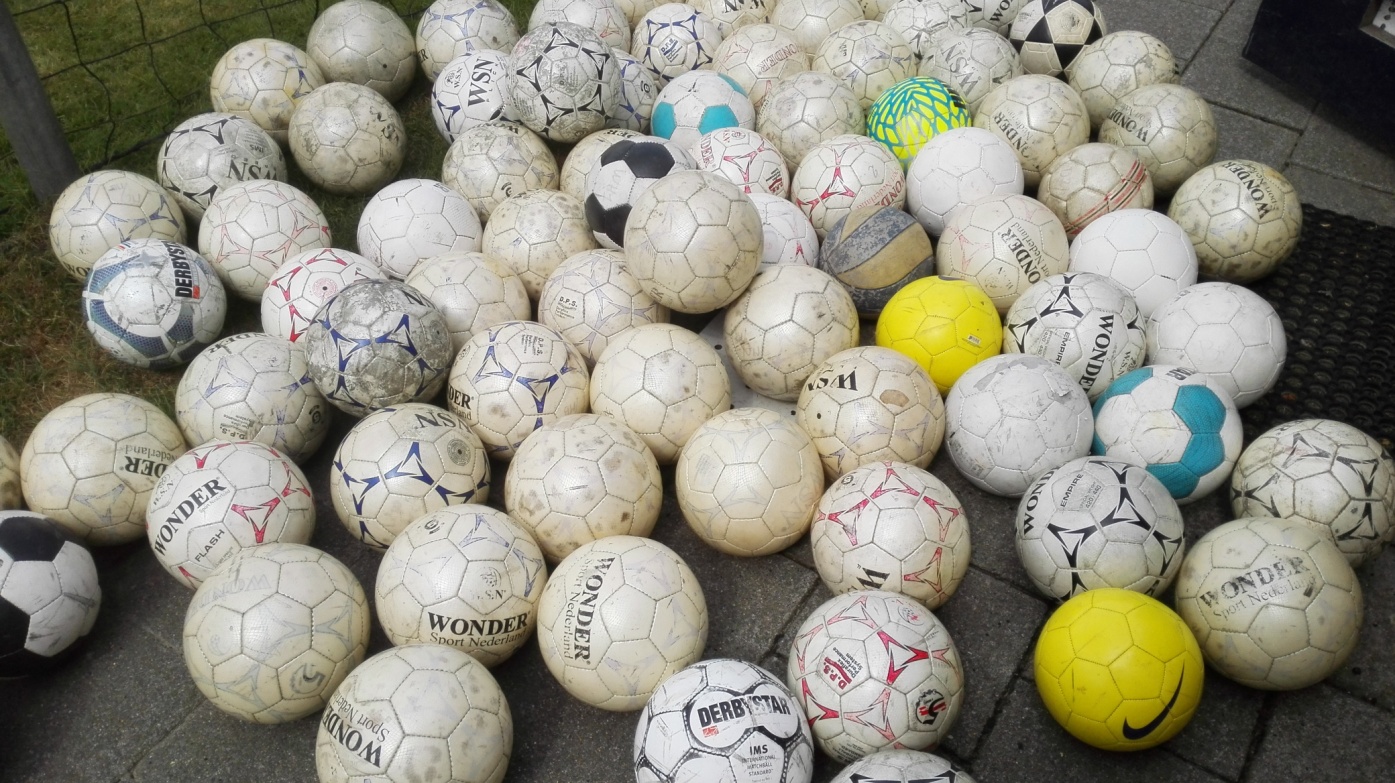 80 ballen vervangen / aangevuld
18 ballen per hok / kar, gezamenlijke verantwoording
Wordt niet aangevuld, kapotte ballen melden bij John Peters, deze worden dan geruild
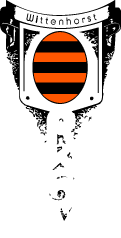 Gebruik velden
Verlichting (kosten €10,00/uur) laatste uitzetten!!!!!
Binnen 20 min niet opnieuw inschakelen
Degene die als laatste trainen zetten verplaatsbare doelen langs de lijn, i.v.m. beregenen en maaien!
Veiligheid doelen, gebruik de borging
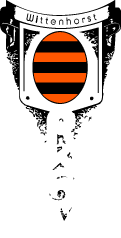 Afgelasting
Afspraken bestuur:
Website is leidend!
Wedstrijden gaan voor op trainingen
Wittenhorst 1 en 2, dames 1 en JO19-1 hebben voorrang, deze trainingen gaan door op kunstgras (ook al is in eerste instantie gras veld ingedeeld)
Overige teams op grasvelden vervallen de trainingen
Onweer: alle trainingen vervallen/ trainer neem je verantwoording en stop tijdig!!
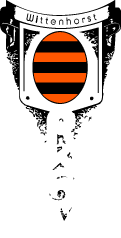 Wedstrijden
Op wedstrijddagen is er een secretariaat in de in de multi-ruimte vanaf 8:30 uur 
Hier is koffie/thee verkrijgbaar voor begeleiding (ook voor tegenstander)
Indien je in de rust ranja/thee wilt, voor de wedstrijd doorgeven aan kantine personeel, aantallen en tijd, hier ook zelf ophalen
Wanneer er niks is doorgegeven staat het ook  niet klaar!
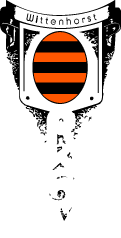 Algemene zaken
Vacatures
Coördinator JO17 en JO19
Scheidsrechtercoördinator
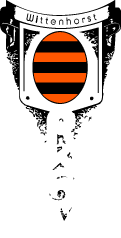 Scheidsrechters
Seniorenteams en jeugdteams worden gekoppeld aan een jeugdteam komend seizoen
In praktijk fluit iedere seniorspeler 1 jeugdwedstrijd
Schema definitief vaststellen 
Kader verantwoordelijk voor het tijdig informeren van de scheids inzake verplaatsing, afgelasting, etc.
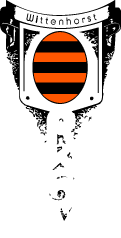 Communicatie
Alles gaat via de nieuwe website
Wedstrijden verzetten is slechts bij hoge uitzondering mogelijk, beslissing bij wedstrijdsecretariaat.
Geen oefenwedstrijden zelf regelen, via wedstrijdsecretariaat 
Geen oefenwedstrijden of toernooien tijdens de competitie 
Help andere teams door spelers af te staan
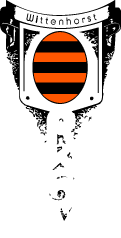 Dotcomclub
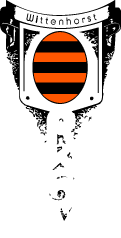 Dotcomclub
Alle informatie per team
Voorbeeldtrainingen / oefenstof
Beoordeling spelers 
Iedere wedstrijd punten per speler 
Dit sec per wedstrijd bekijken
Eerlijke beoordeling, gevoelens 	uitschakelen 
Speler met hoge punten worden vaker door scouts bekeken
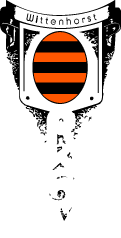 Interne Scouting (doorstroom)
JO8 – JO13
Doel:
	-	vroegtijdige doorstroom van talent 
	-	elke speler op zijn/haar niveau laten spelen
	-	hulp bij selectieprocedure
Scouts beoordelen 4 maal per seizoen elk team
Mogelijk wordt je gevraagd naar naam van een  speler
Scouts werken anoniem
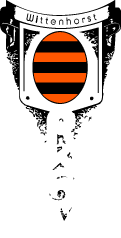 Themabijeenkomsten kader JO8-JO10
Themabijeenkomsten voor kader 
Basis voor
Trainingen geven
Wedstrijden begeleiden 
Omgang met spelers / ouders
Organisatie Joreno vd Ven
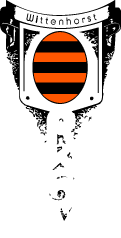 Inloopmiddag
8 september is een inloopmiddag voor        uitleg en vragen over:
Ledenadministratie 
Voetbal.nl app
Wedstrijdzaken app
E-mail check
Team registratie
Organisatie via Rob van der Sterren
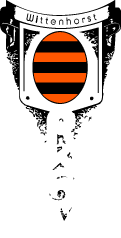 Vertrouwenspersoon
Leon Majoor 
077-3985042 (werkdagen van 08.00 tot  12.00 uur) of via vertrouwensarts@zorghoes.nl
Indien zich, ondanks allerlei afspraken, binnen onze vereniging situaties voordoen waarbij je geconfronteerd wordt met ongewenst gedag van andere leden, vrijwilligers of leiders
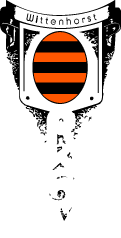 Vragen
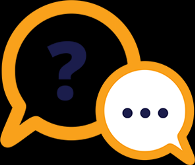 Maandag 24 september 2018 20:00 uur
Jaarlijkse Algemene Ledenvergadering 
U bent allemaal welkom!